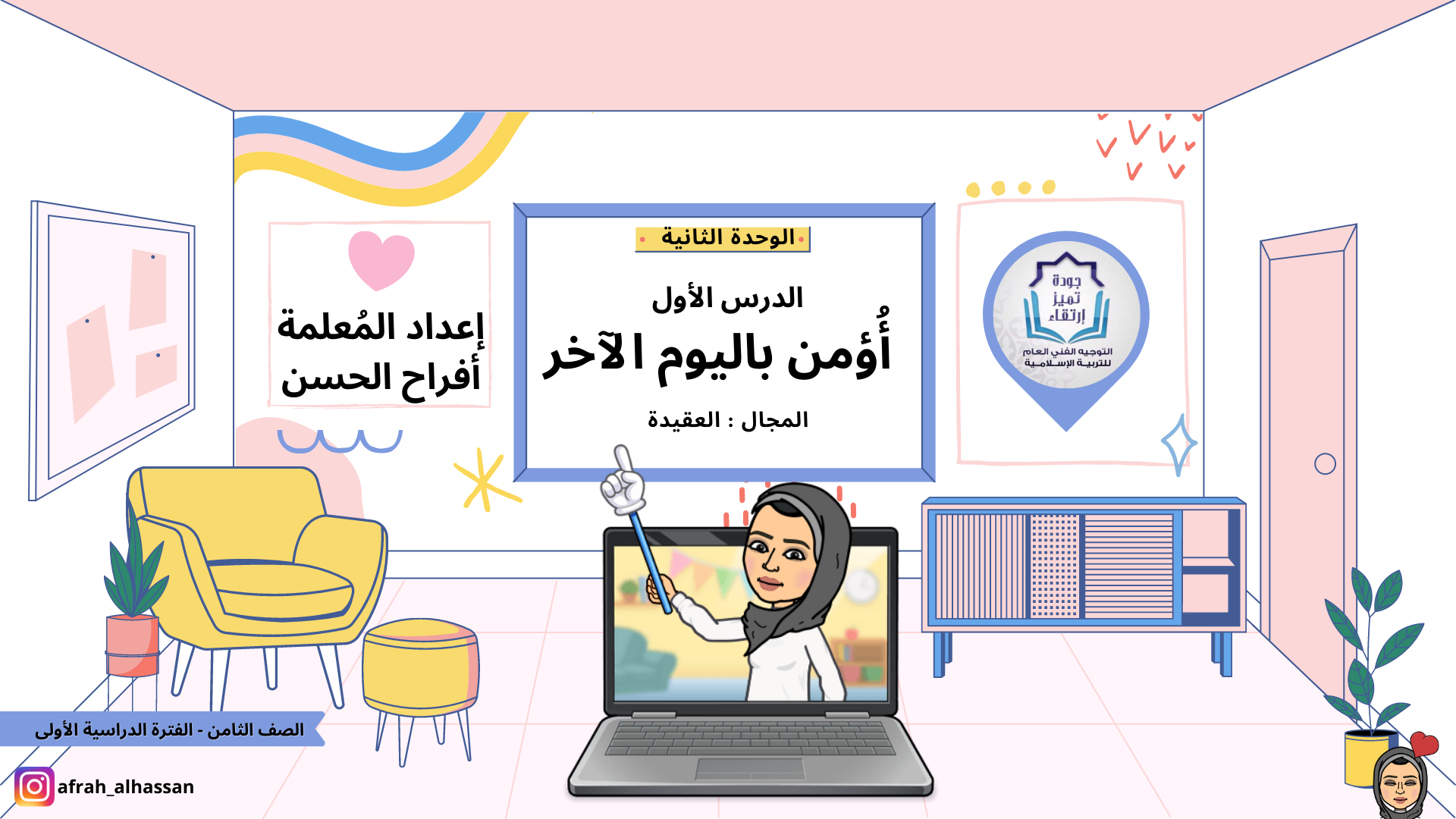 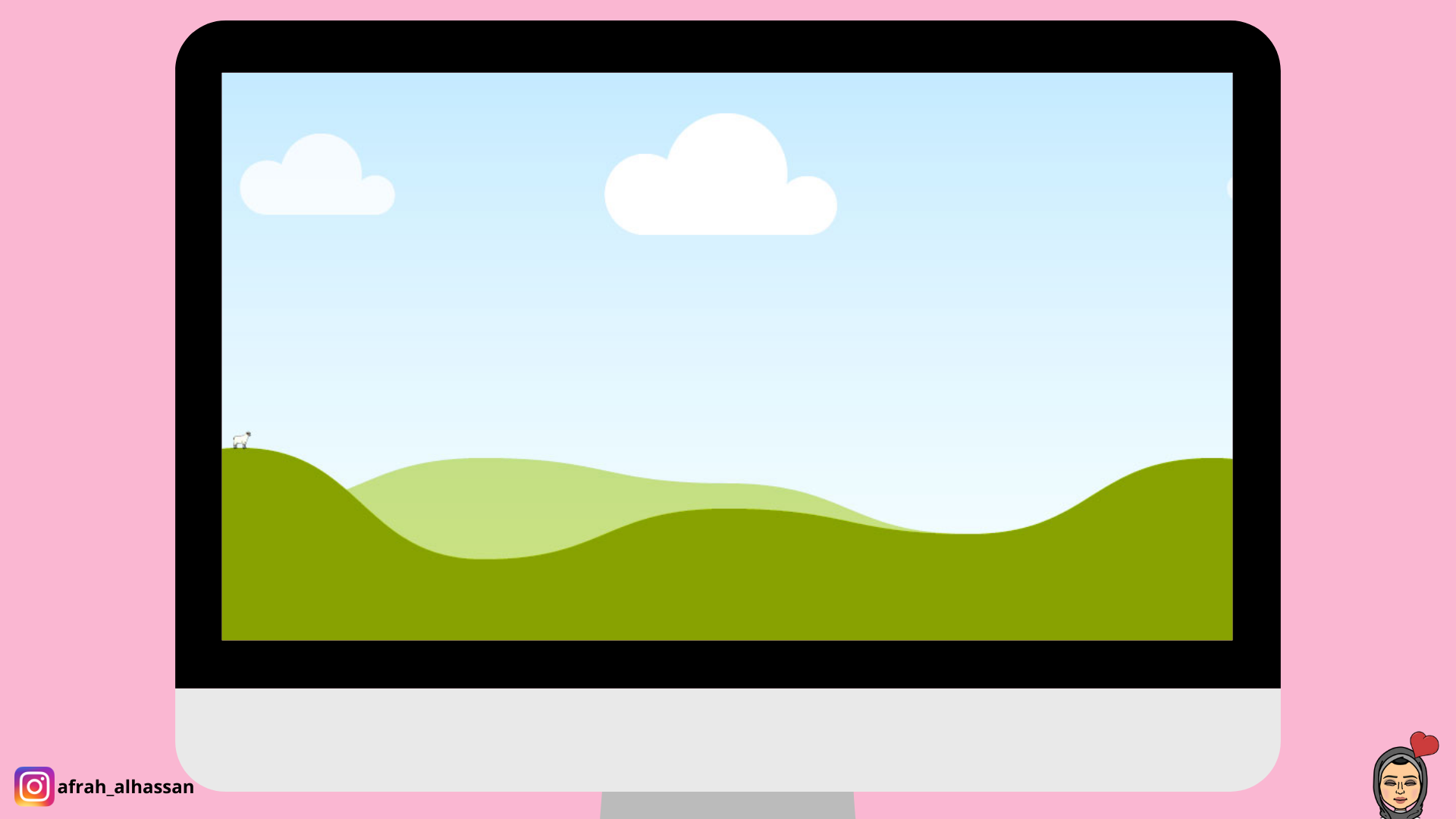 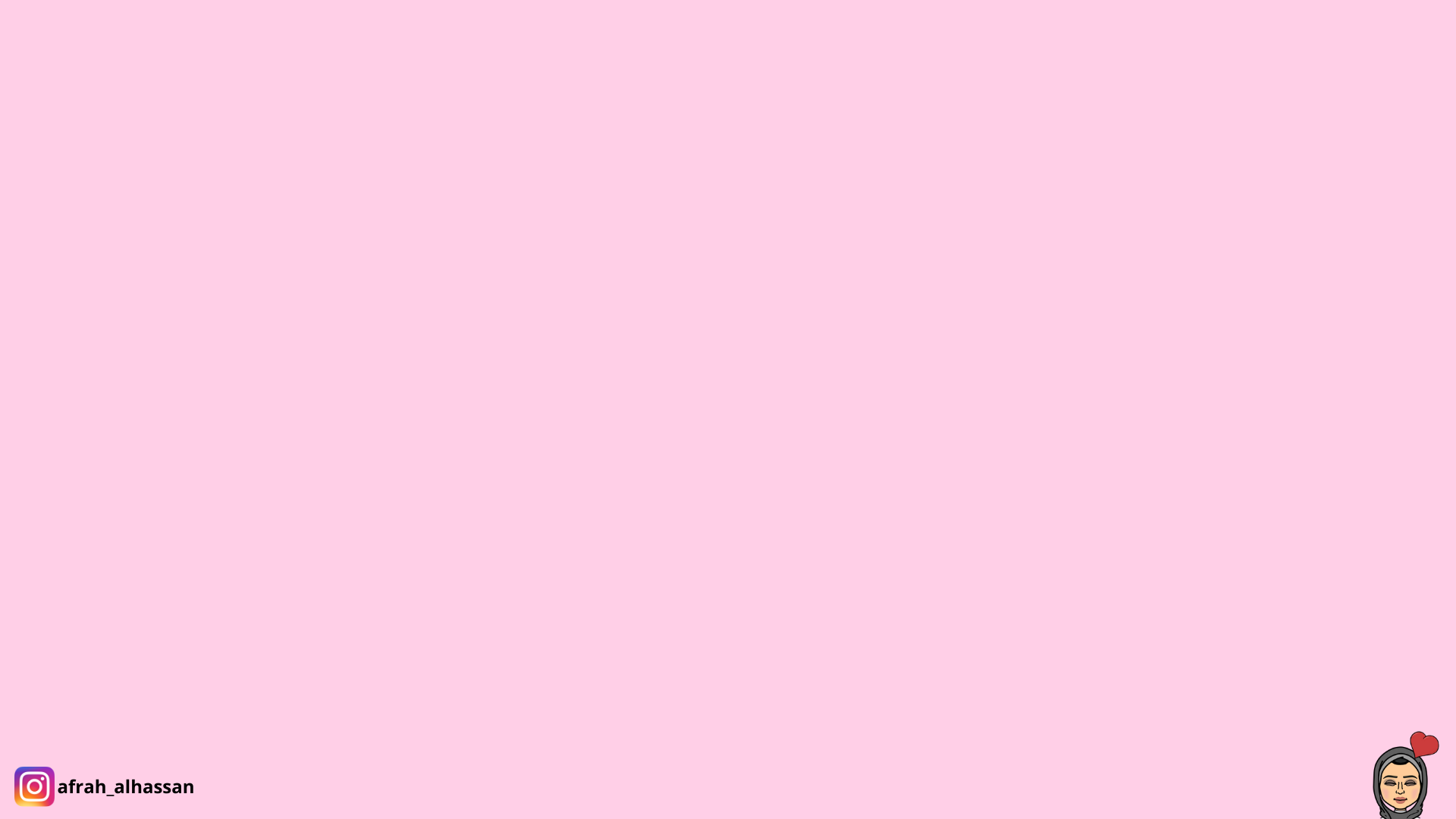 معنى الإيمان باليوم الآخر
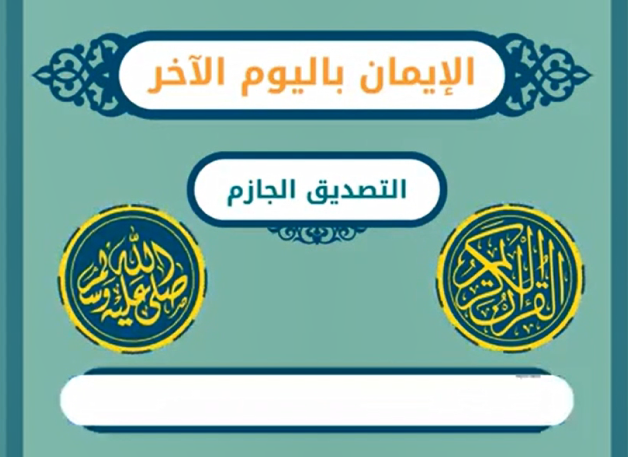 بكل ما أخبر به
مما يكون بعد الموت
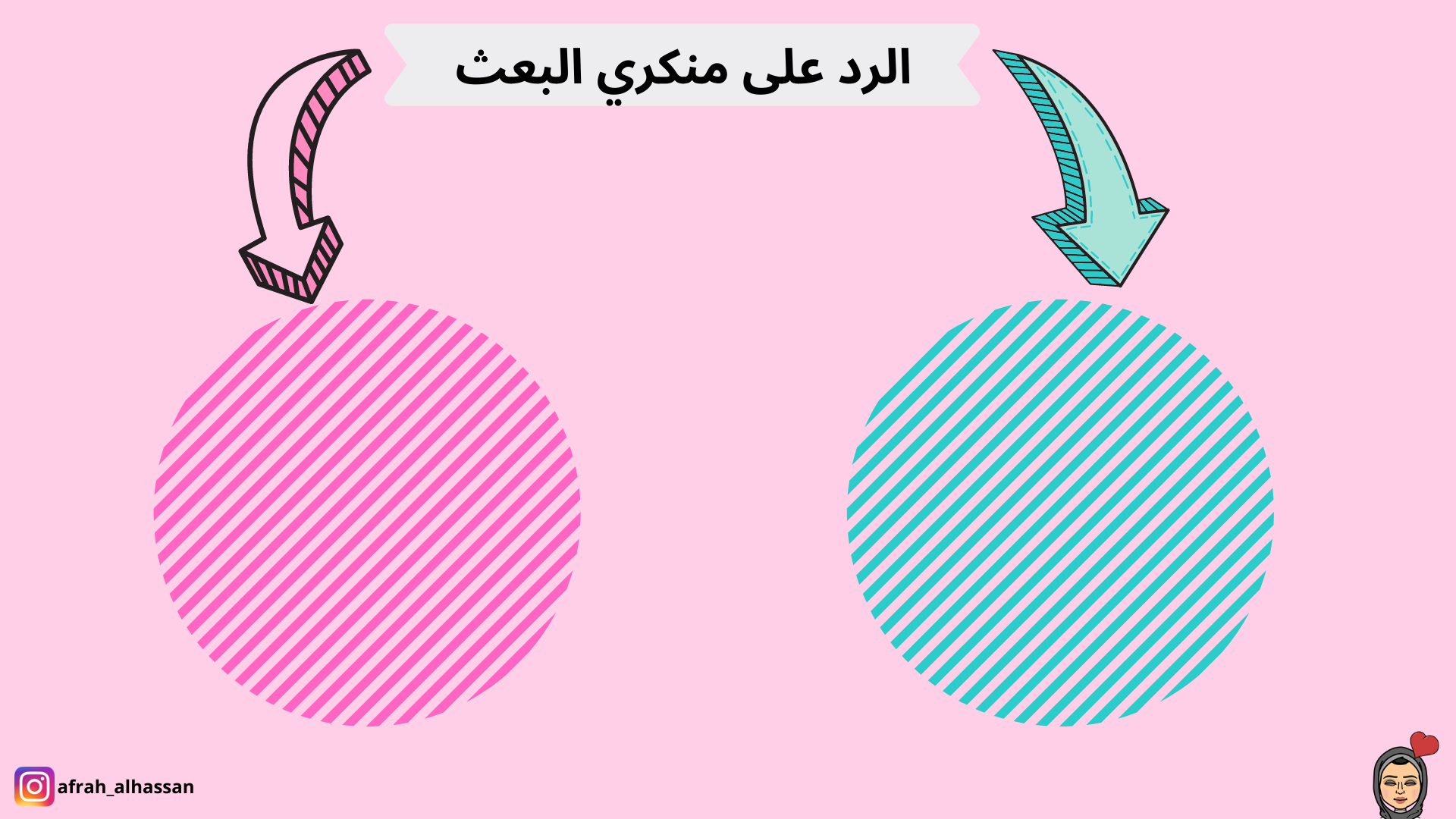 أبطل القرآن الكريم زعم منكري البعث بأدلة عقلية و حسية
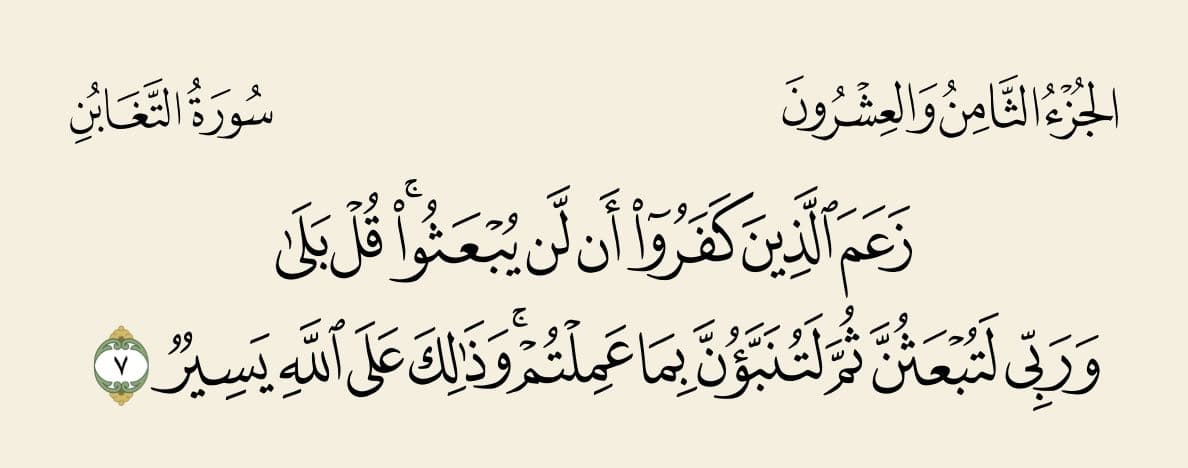 دليل حسي
دليل عقلي
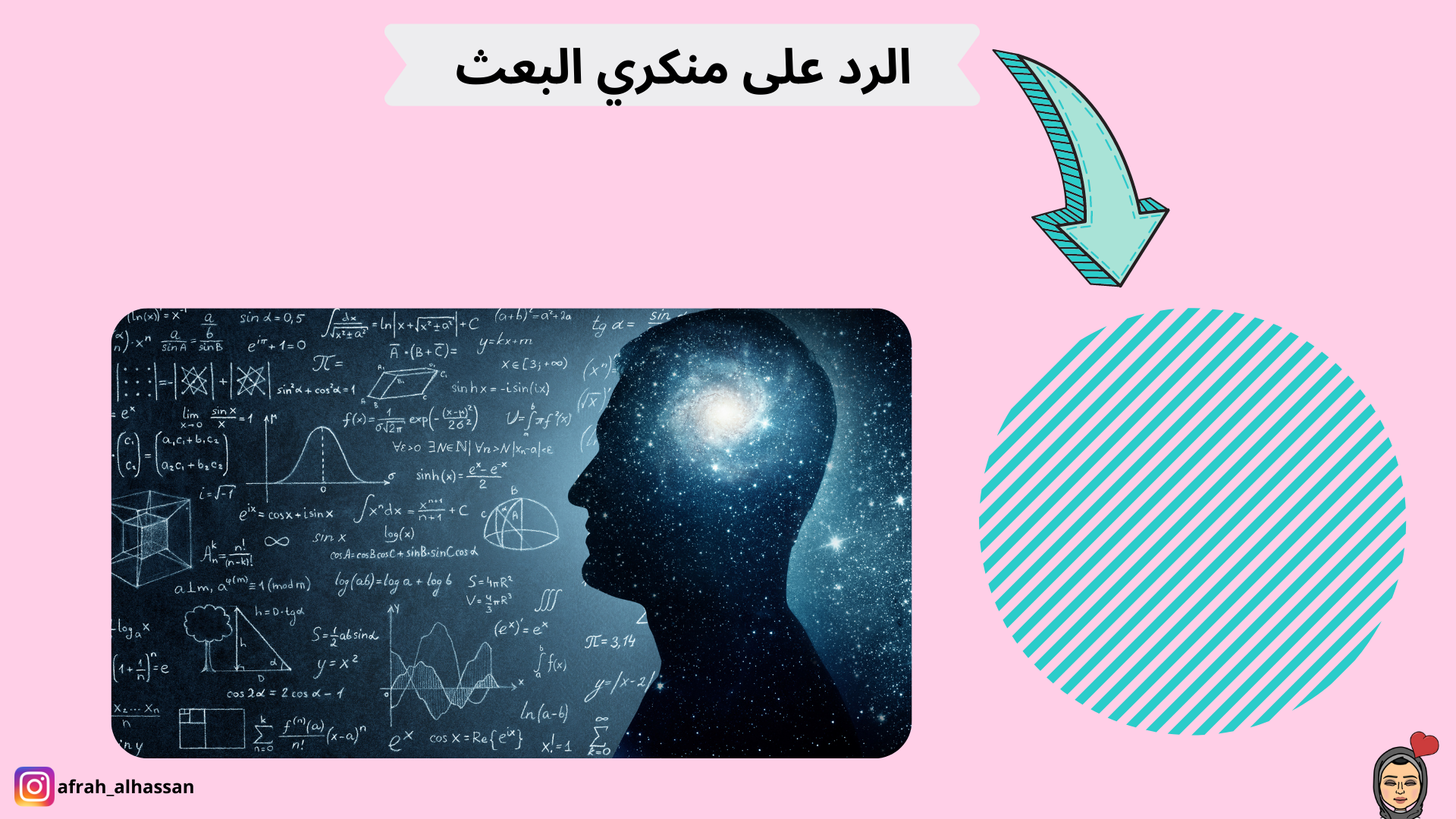 القادر على إيجاد الخلق من عدم قادر
على إعادته مرة أخرى للحساب و الجزاء
دليل عقلي
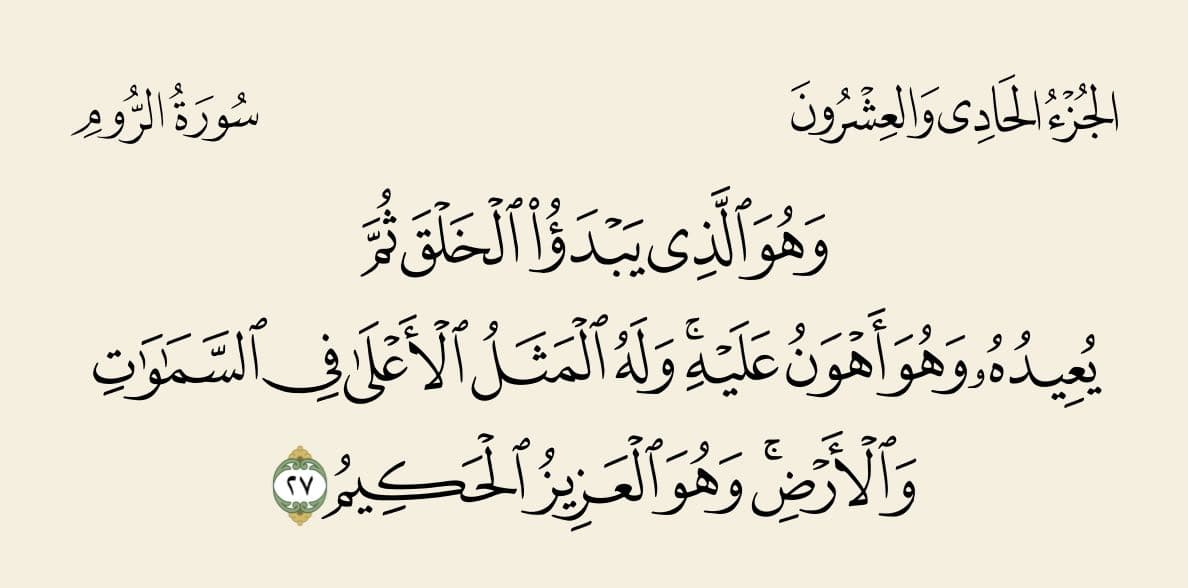 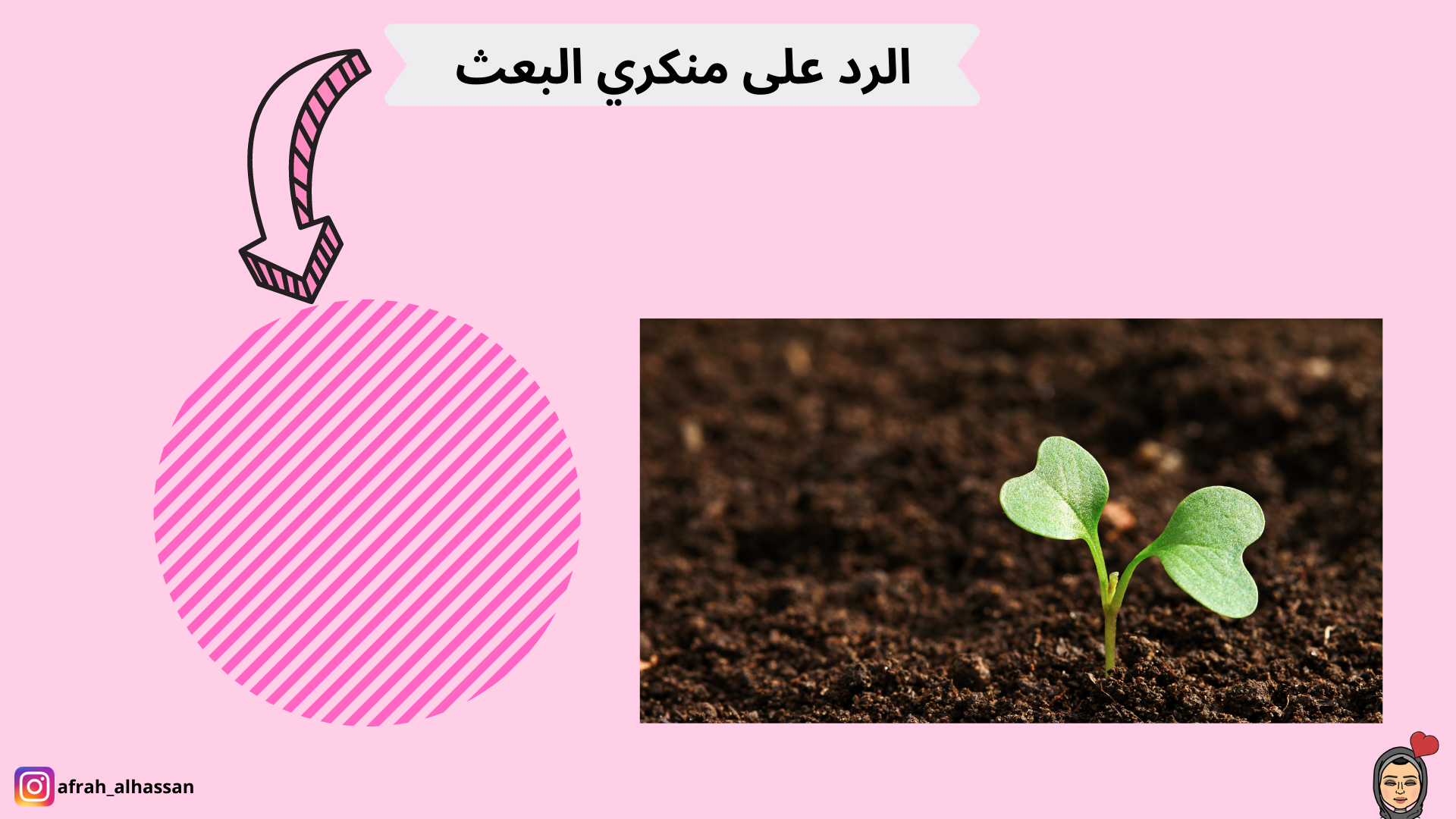 إحياء الأرض الميتة
دليل حسي
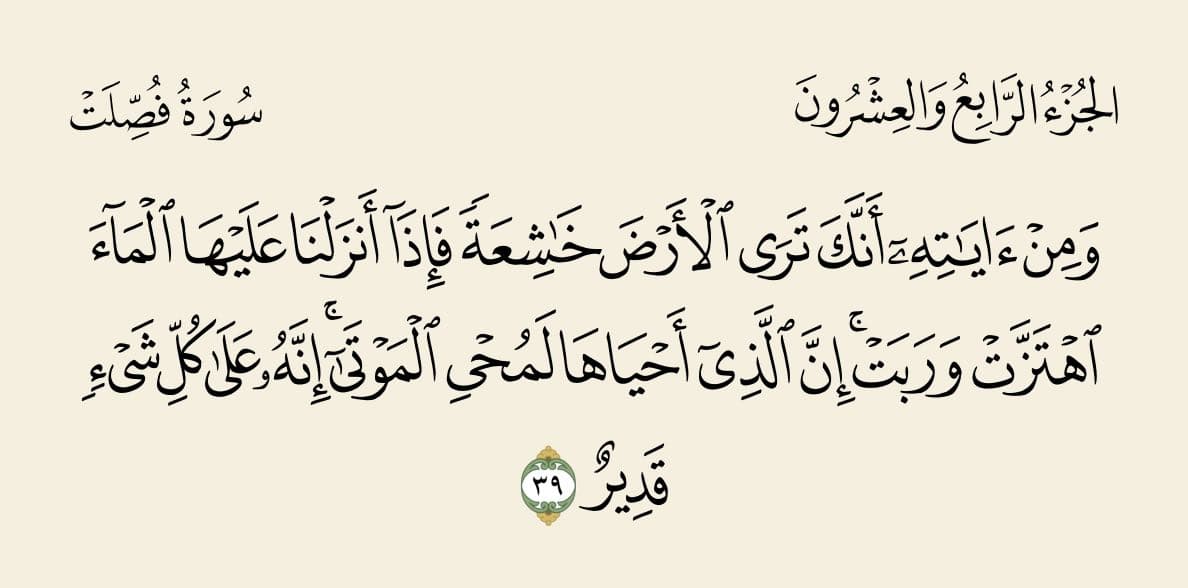 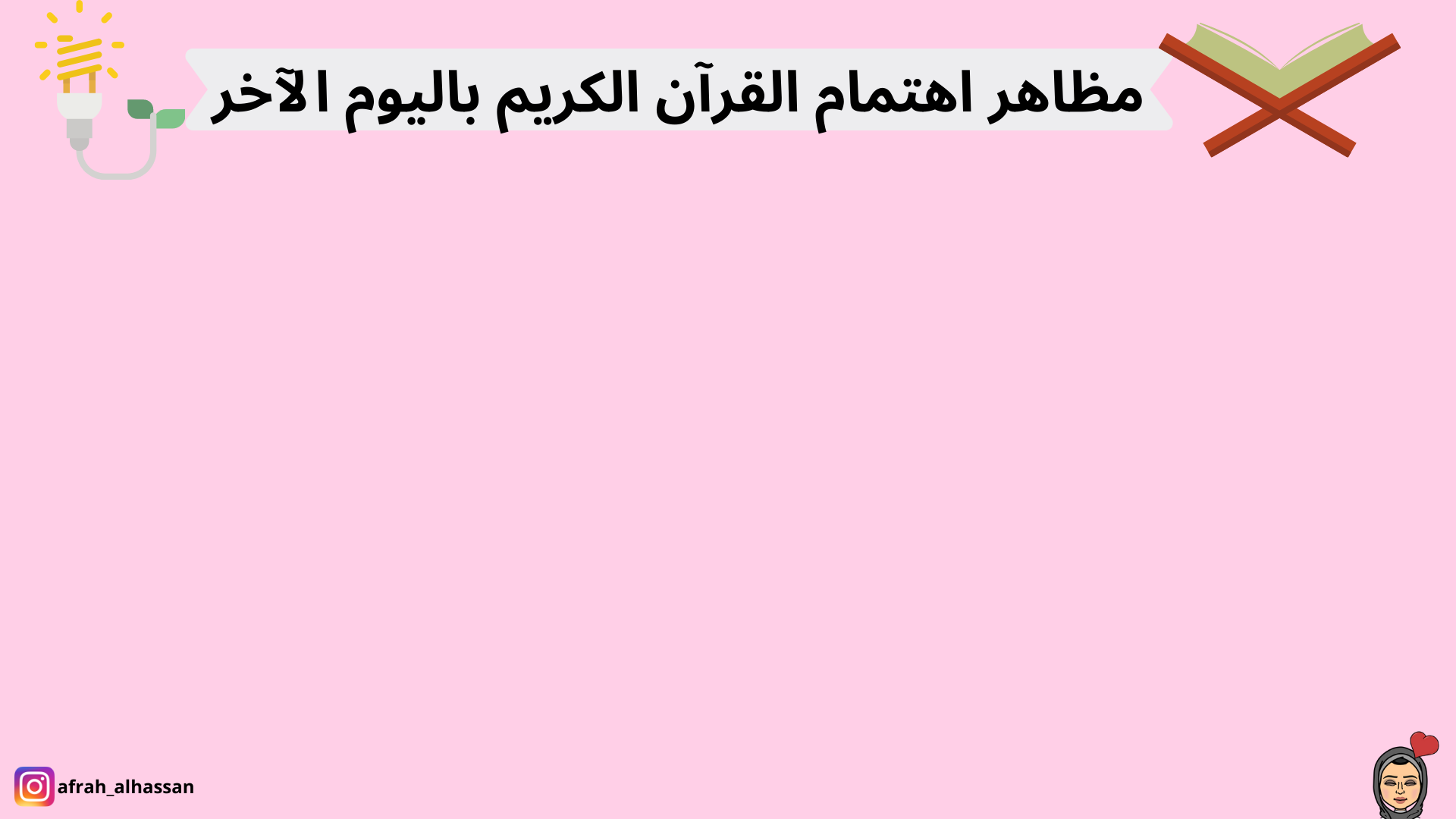 أ- ربطه بالإيمان بالله عز وجل
ب- ذكره بأساليب متنوعة و فصل أحواله تفصيلاً واضحاً
 بأكثر من صورة
ج- أسماه بأسماء مُعبرة عما يدور فيه من وقائع و أحداث
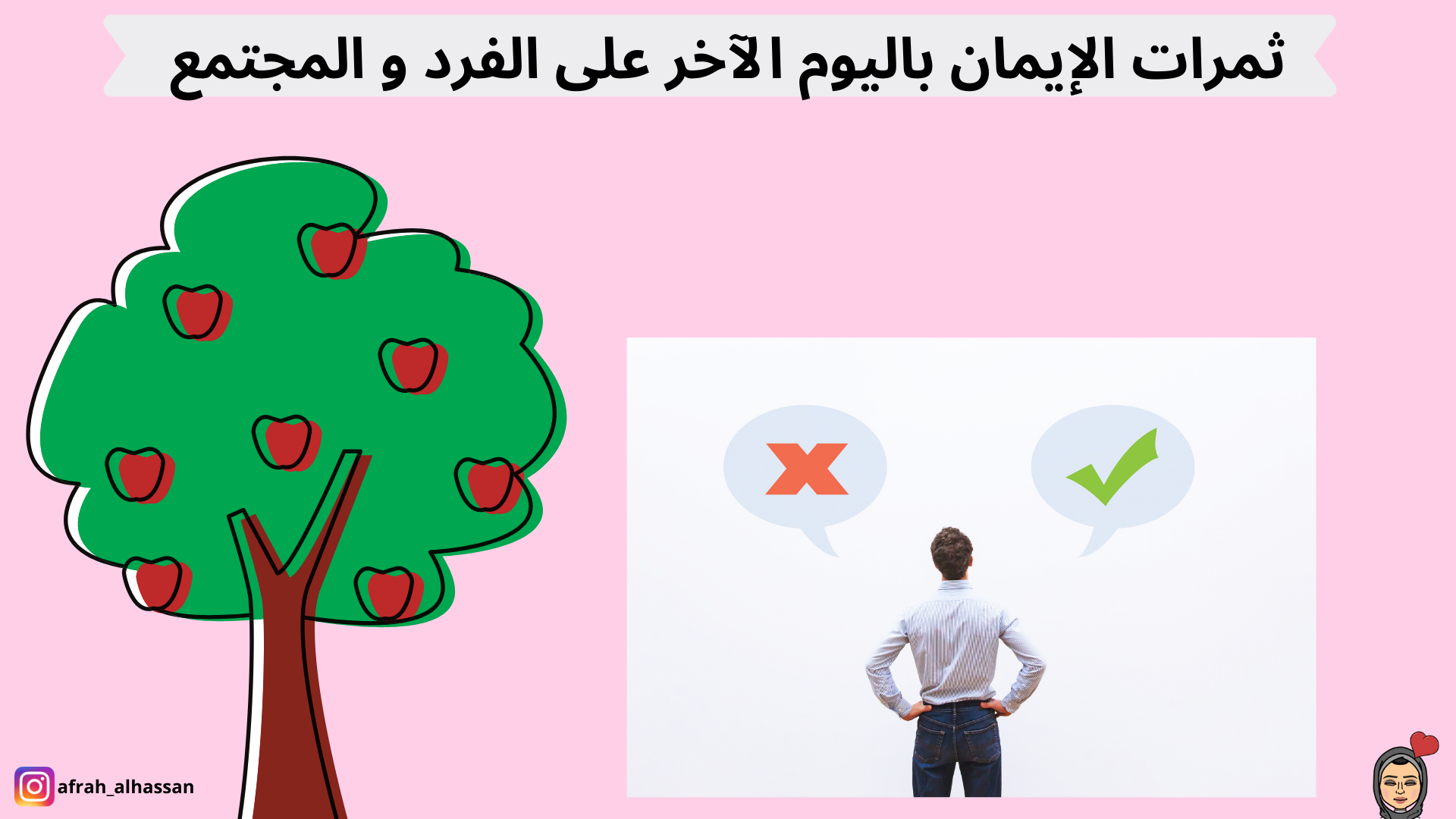 تقويم السلوك
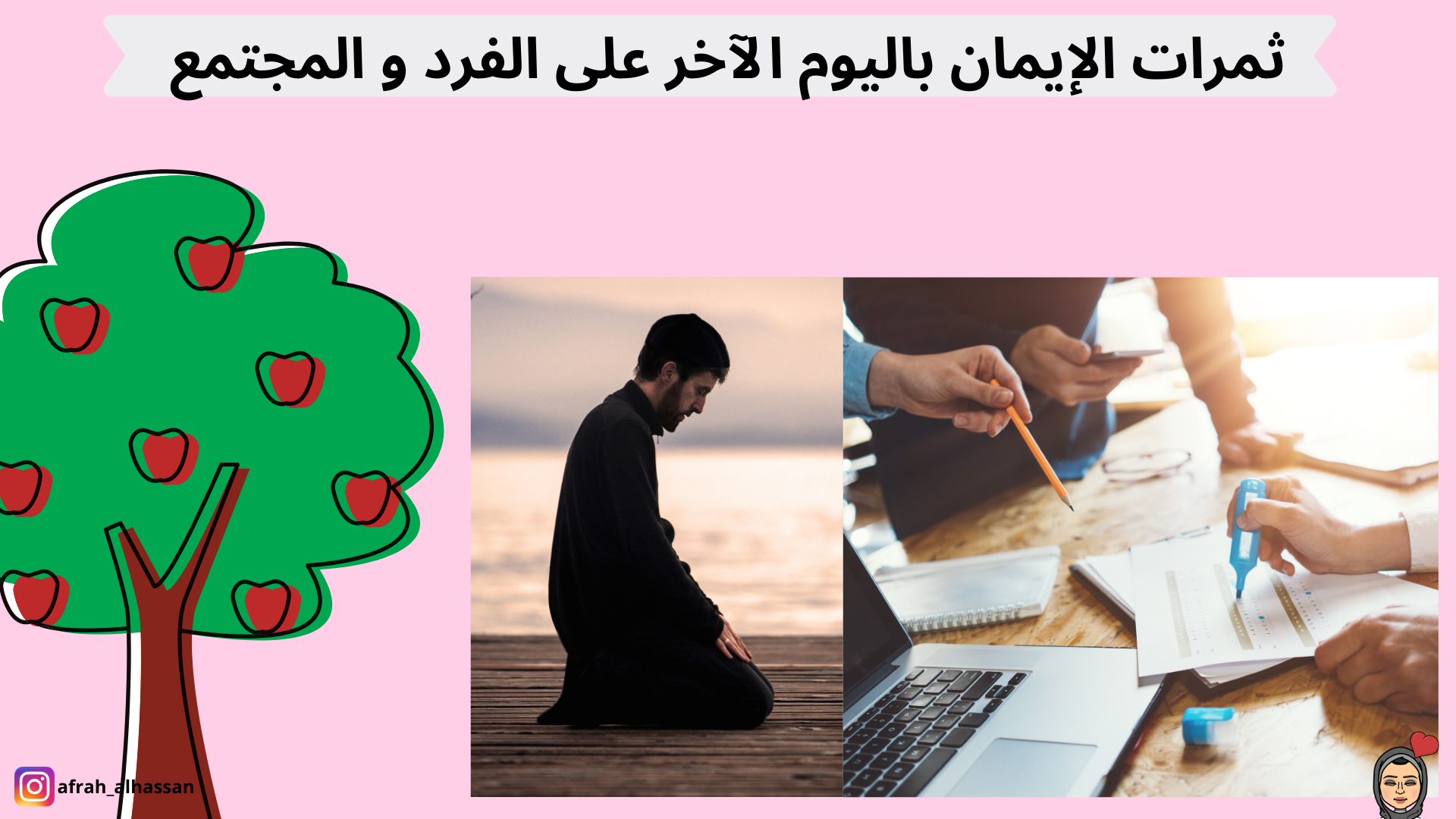 الموازنة بين العمل للدنيا و العمل للآخرة
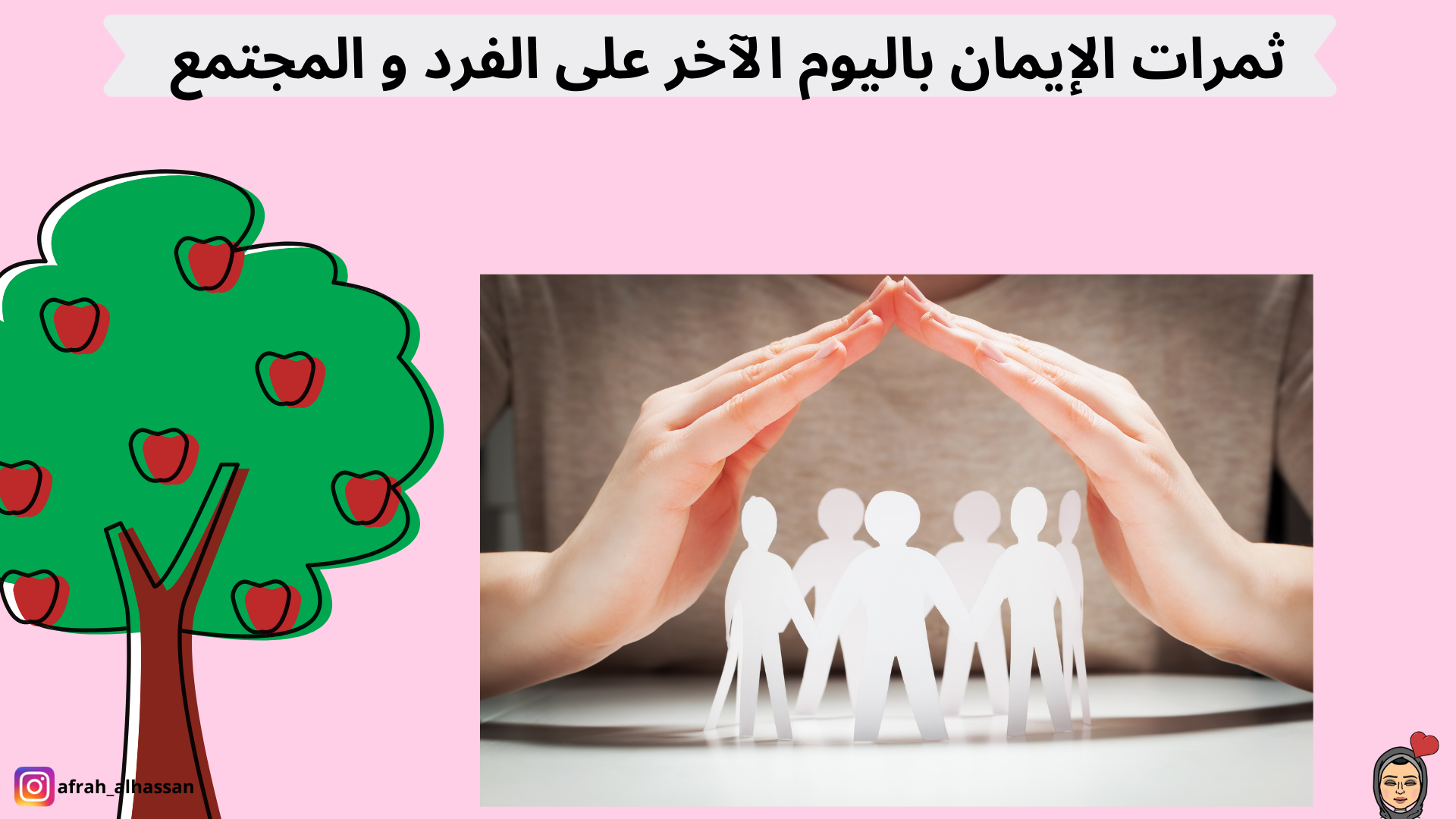 استقرار الأوطان و أمن المجتمعات
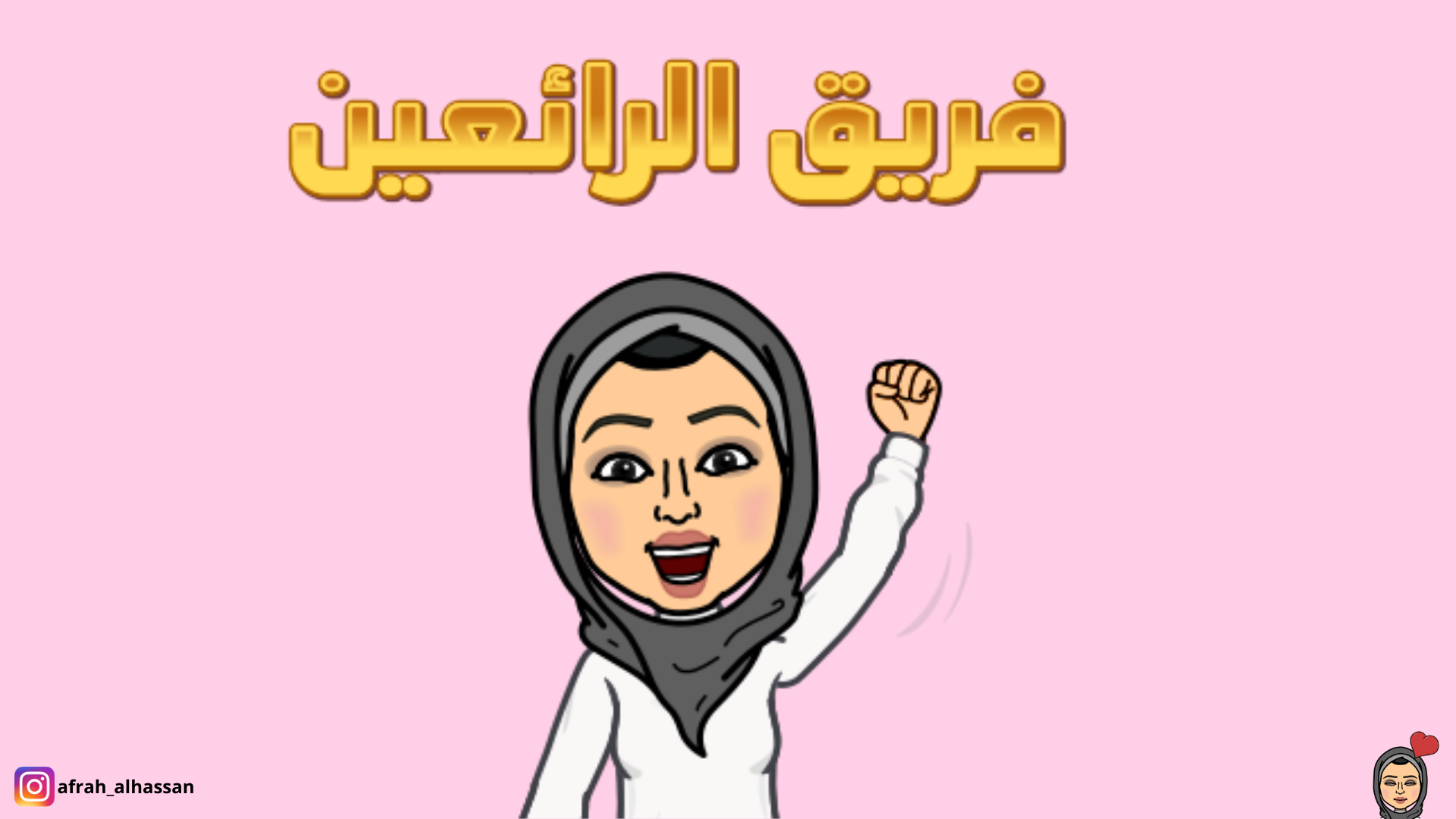